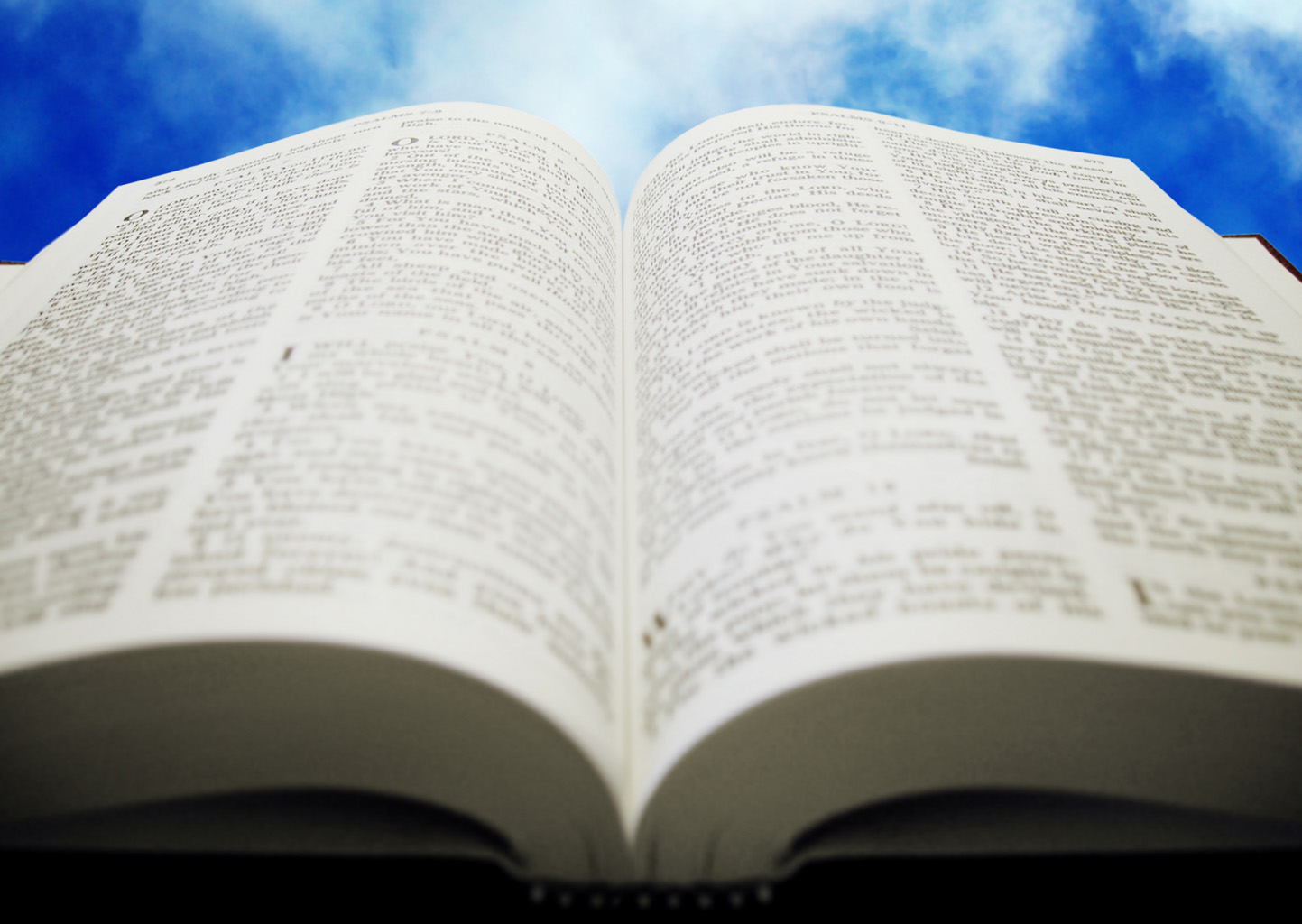 Welcome!
Sunday
Bible Study							9:30  AM
Worship 		  						10:30 AM

Wednesday
Bible Class 			 				7:00  PM
www.SunsetchurchofChrist.net
John 8:21-30
Jesus reveals His goal

Belief in Jesus

Speaking from the Father
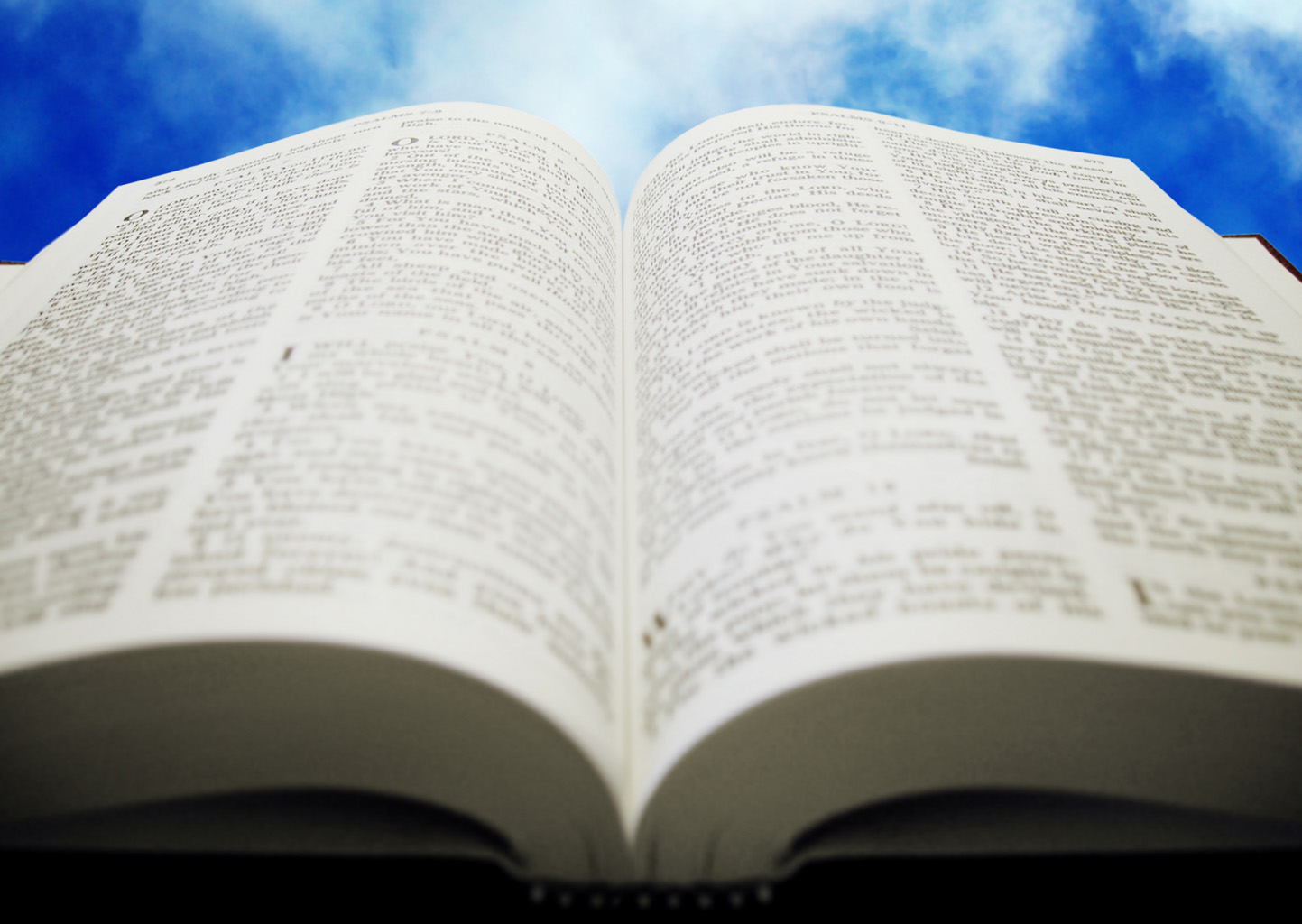 Welcome!
Sunday
Bible Study						9:30  AM
Worship 		  					10:30 AM

Wednesday
Bible Class 			 			7:00  PM
www.SunsetchurchofChrist.net
A Good God

Vs.

A Horrible Hell
Good Versus Evil
Good and evil are defined two ways
	By internal reasoning
		Most common definition
		Serious flaws are obvious
	By a concrete external
Good Versus Evil
Good and evil are defined two ways
	By internal reasoning
	By a concrete external
		Need to agree on a common source
			Nature? Not very good…..
			God – a greater power and mind
God is Good
"No one is good but One, that is, God” 									Luke 18:19 

His purposes are good – Genesis 1:4-31
His rules are good – Deuteronomy 6:24
[Speaker Notes: Seven times in Genesis 1 God calls the creation good
 Ge 1:4 And God saw the light, that it was good; and God divided the light from the darkness.
Ps 33:5 He loves righteousness and justice; The earth is full of the goodness of the LORD.
De 6:24 'And the LORD commanded us to observe all these statutes, to fear the LORD our God, for our good always, that He might preserve us alive, as it is this day.]
The Terror of Hell
And anyone not found written in the Book of Life was cast into the lake of fire. 										Revelation 20:15
the smoke of their torment ascends forever and ever; and they have no rest day or night, 						Revelation 14:11
[Speaker Notes: Seven times in Genesis 1 God calls the creation good
 Ge 1:4 And God saw the light, that it was good; and God divided the light from the darkness.
De 6:24 'And the LORD commanded us to observe all these statutes, to fear the LORD our God, for our good always, that He might preserve us alive, as it is this day.]
How do we reconcile…..
God is good
	He loves us
	He wants us to be with Him
Hell is terrible
	God (will) cast men there 
How are both of these things true?
God and Hell
What is Hell?
	Eternal torment – Matthew 25:46
		Flame – Luke 16:24
		Darkness – Jude 6
		A place not yet populated – Jude 16
[Speaker Notes: Mt 25:46 "And these will go away into everlasting punishment,
Lu 16:24 And he cried and said, Father Abraham, have mercy on me, and send Lazarus, that he may dip the tip of his finger in water, and cool my tongue; for I am tormented in this flame.
 Jude 1:13 Raging waves of the sea, foaming out their own shame; wandering stars, to whom is reserved the blackness of darkness for ever.]
God and Hell
What is Hell?
	Eternal torment
	Being “cast out” from God’s presence
		Mark 9, Matthew 25, etc.
God and Hell
What is Hell?
	Eternal torment
	Being “cast out” from God’s presence
	Hell is the absence of God’s goodness
God and Hell
Why hell?
	God cannot permit sin in His presence
		Psalm 68:2, Isaiah 6:5, Hab. 1:13
[Speaker Notes: Ps 68:2 As smoke is driven away, So drive them away; As wax melts before the fire, So let the wicked perish at the presence of God.
Isa 6:5 ¶ So I said: "Woe is me, for I am undone! Because I am a man of unclean lips, And I dwell in the midst of a people of unclean lips; For my eyes have seen the King, The LORD of hosts.“
Hab 1:13 You are of purer eyes than to behold evil, And cannot look on wickedness. Why do You look on those who deal treacherously, And hold Your tongue when the wicked devours A person more rightous than he?]
God and Hell
Why hell?
	God cannot permit sin in His presence
	God’s nature is also just and true
 		Psalm 89:14, 99:4
[Speaker Notes: Ps 89:14 Righteousness and justice are the foundation of Your throne; 
 Ps 99:4 The King's strength also loves justice; You have established equity; You have executed justice and righteousness in Jacob.]
God and Hell
Why hell?
	God cannot permit sin in His presence
	God’s nature is also just and true
 	Man is an eternal being
		Ecclesiastes 3:11, Genesis 1:26
[Speaker Notes: Ec 3:11 ¶ He has made everything beautiful in its time. Also He has put eternity in their hearts, except that no one can find out the work that God does from beginning to end.
Ge 1:26 ¶ Then God said, "Let Us make man in Our image,]
God and Hell
Hell is an inevitable necessity

Hell exists not because God created a place to torment His enemies, but because those who would not go with God must remain apart from all of His goodness
Why God is Good
God cannot tolerate this situation
How could He change it?
	Not create us?
		God desires “Godly offspring”
		Love Him with all our might
[Speaker Notes: Mal 2:15 But did He not make them one, Having a remnant of the Spirit? And why one? He seeks godly offspring. Therefore take heed to your spirit, And let none deal treacherously with the wife of his youth.]
Why God is Good
God cannot tolerate this situation
How could He change it?
	Not create us?
	Not permit us free will?
		Is our love actually love?
Why God is Good
God cannot tolerate this situation
How could He change it?

Answer: a plan of salvation we must choose
Why God is Good
1) God Himself would pay the cost
   “Purchased with His own blood” Acts 20:28
   “Author and finisher” Hebrews 12:2
Why God is Good
1) God Himself would pay the cost

2) God Himself would reveal it to us
  “they shall all be taught by God” John 6:45
  “the word…is living and active” Hebrews 4:12
Why God is Good
1) God Himself would pay the cost

2) God Himself would reveal it to us

3) God makes sure everyone gets a chance
  “desires all men to be saved” 1 Timothy 2:4
Reconciling Ideas
God has done all He can to save us
	He has paid the cost of our sins
	He has revealed to all salvation
	He has made sure everyone is included
	His plan is easy
[Speaker Notes: Heb 2:4 God also bearing witness both with signs and wonders, with various miracles, and gifts of the Holy Spirit, according to His own will?]
Reconciling Ideas
God has done all He can to save us

There are things God cannot do
	Be unjust and ignore sin
	Remove our free-will
[Speaker Notes: Heb 2:4 God also bearing witness both with signs and wonders, with various miracles, and gifts of the Holy Spirit, according to His own will?]
Reconciling Ideas
God has done all He can to save us

There are things God cannot do

God’s other option: destroy us all
[Speaker Notes: Heb 2:4 God also bearing witness both with signs and wonders, with various miracles, and gifts of the Holy Spirit, according to His own will?]
Conclusions
A Good God does not “send” us to Hell
	He does all He can to change that

We make the choice as to whether we make it
	He cannot be faulted for our choices
[Speaker Notes: Heb 2:4 God also bearing witness both with signs and wonders, with various miracles, and gifts of the Holy Spirit, according to His own will?]
Where Are You Going
Heaven and Hell are up to you
	You choose to believe what you heard
	You choose to confess that belief
	You choose to repent
	You choose to be baptized
	You choose to remain faithful
Sunset Church of Christ
Financial report May 2022
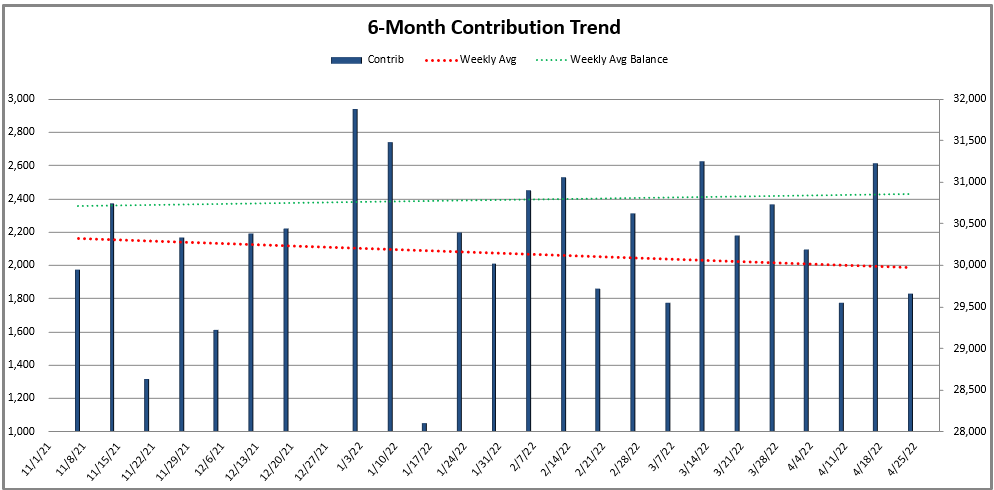 Last 3 month avg contribution ~$2,196/wk
2021 avg contribution ~$2,098/wk
Last 3 month avg balance ~$30,964  
    2021 avg balance ~$33,738
Backup
Meeting location
Current rent to 5/31/2022: $3,394 + $275.40 (NNN) = $3,669.40
3,060 sq ft	$1.20/sq ft/month		$14.34/sq ft/year
Auditorium seating ~100 attendees
4 classrooms, restrooms (mens and womens) and ample parking

Response options current landlord:
Month-to-month rental from landlord – estimated ~$100/month or 3% annual increase – request 60 day notice to vacate and property left “as is”
Renew current lease for 36 months – estimated $100/month or 3% annual increases same as previous